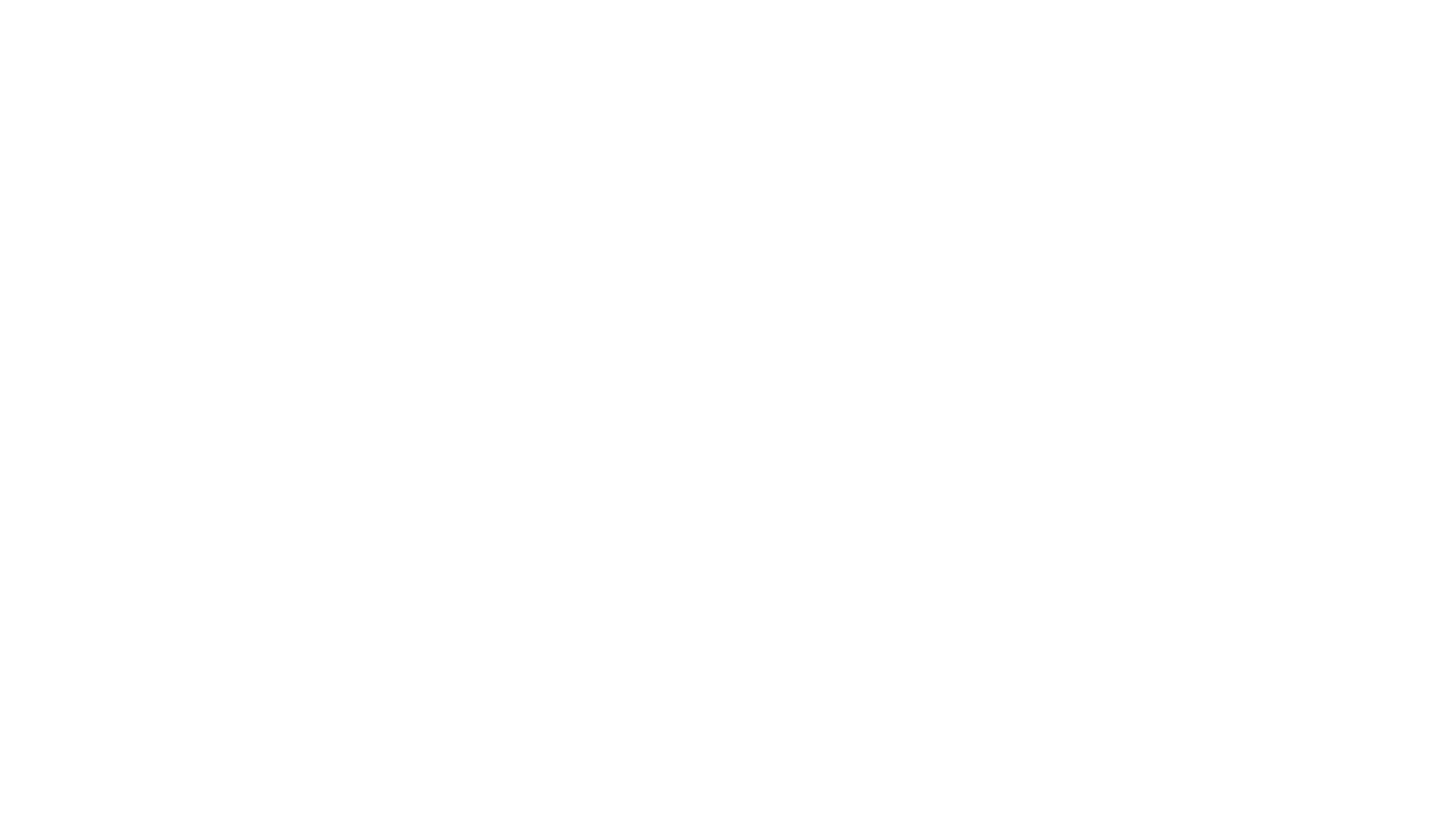 Strand 1
1.10 - Discuss and evaluate how globalisation and developments in technology impact on consumer choice and behaviour
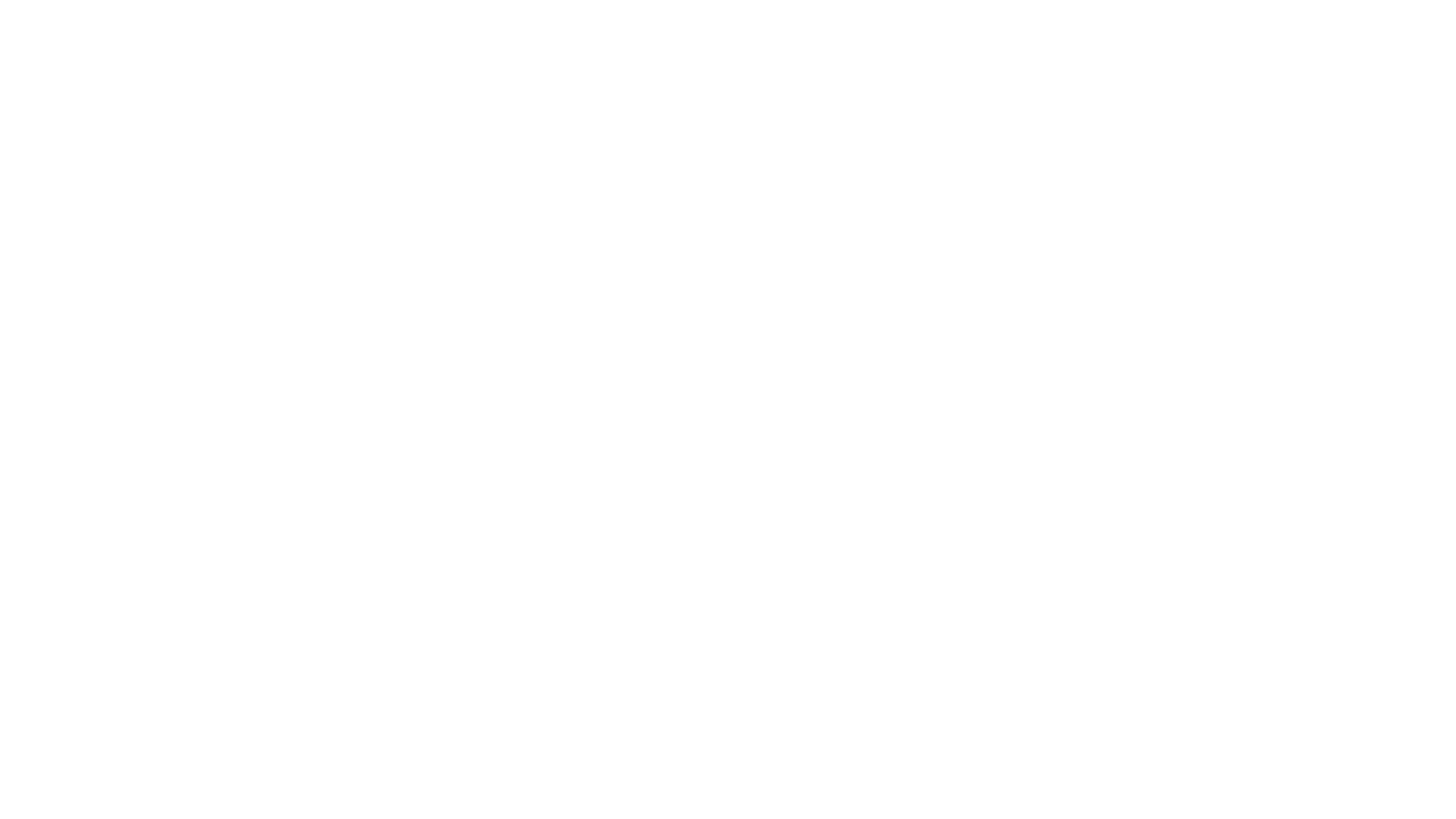 KEY WORDS
Globalisation Def This is the process by which the world become interconnected due to increases trade. 
Transnational Def This is a company that has its head office (Parent Company) in one country but also has subsidiaries around the world 
Subsidiary Def This is a branch of business or a company that is controlled by a parent company 
Delivery Systems Def This refers to how the product gets transported from the manufacture to the consumer
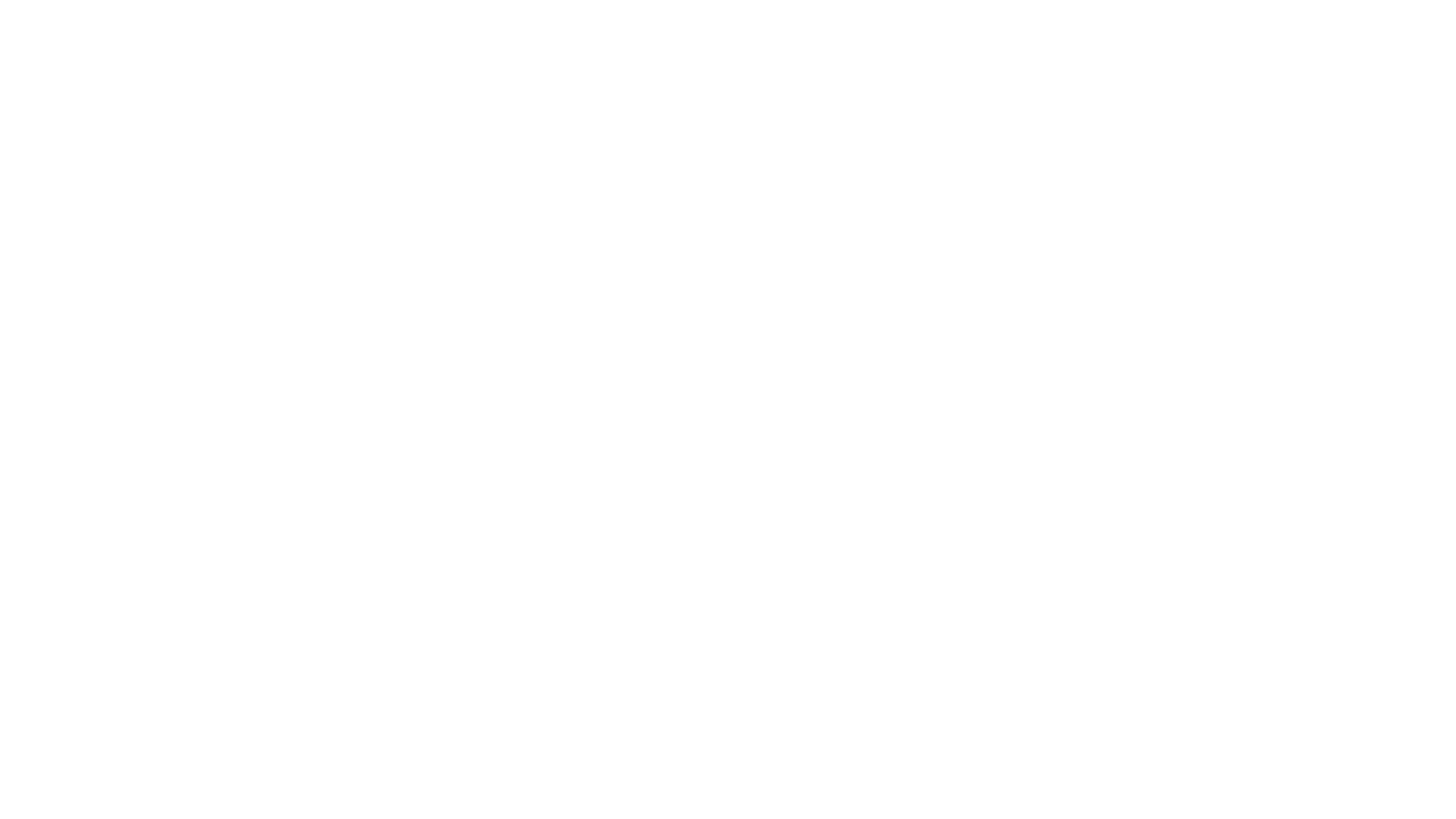 KEY WORDS
Foreign Direct Investment Def This is when a foreign company set ups a subsidiary of their parent company in Ireland or another country. It is also known as FDI and is called inward investment. 
Transnational Company Def This is when a company has their head office on one country and also operated is several different countries 
Repatriation of Profits Def This is when a TNC send their profits back to their home country 
ICT Def This stand for Information Communication Technology
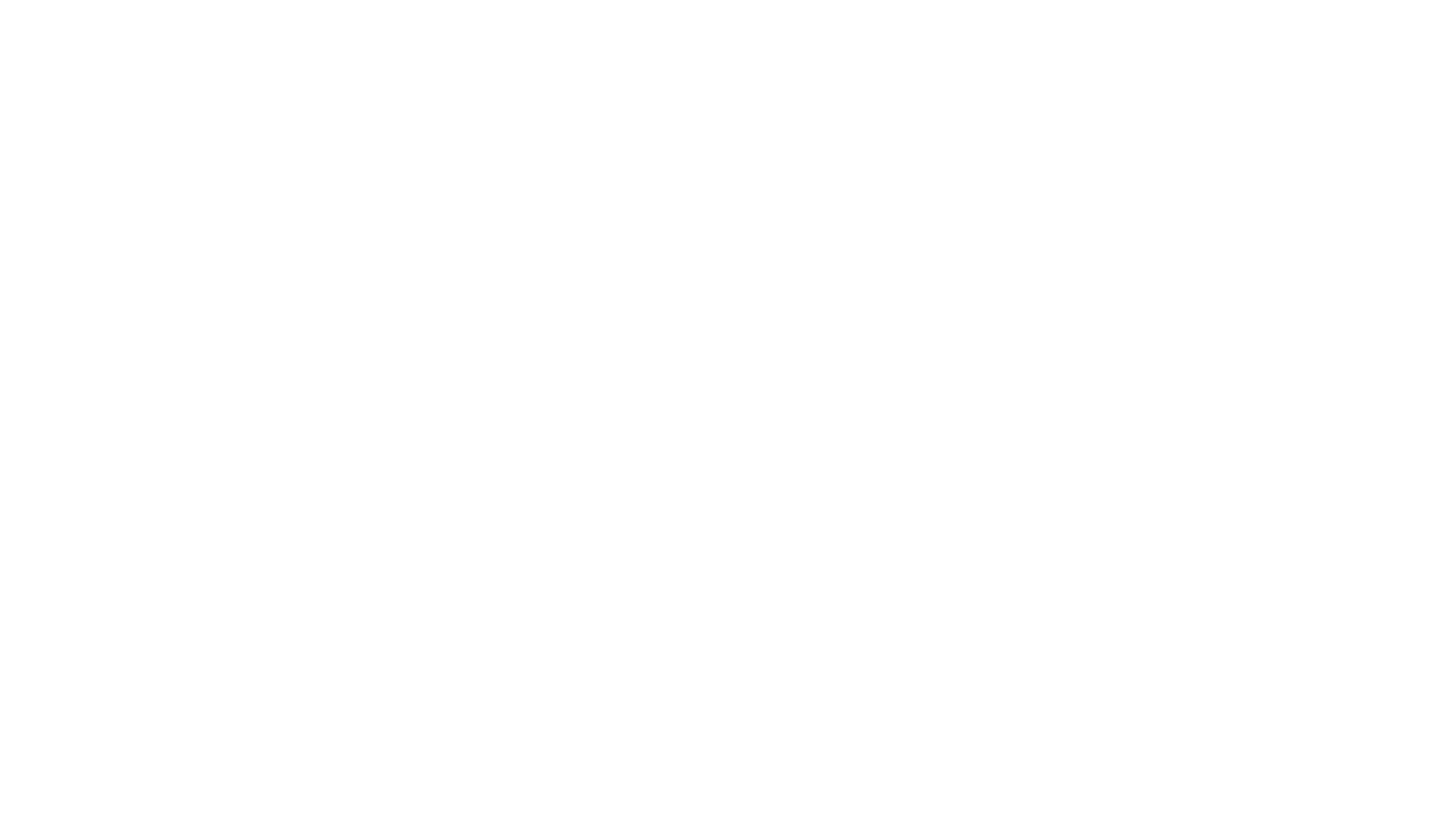 Globalisation Def This is the process by which the world become interconnected due to increases trade. 

Globalisation has resulted in 
Increase international Trade
Greater dependence on a global economy
Freer movement of Capital and Goods
Big companies trading all over the world and treating it as one market
GLOBALISATION
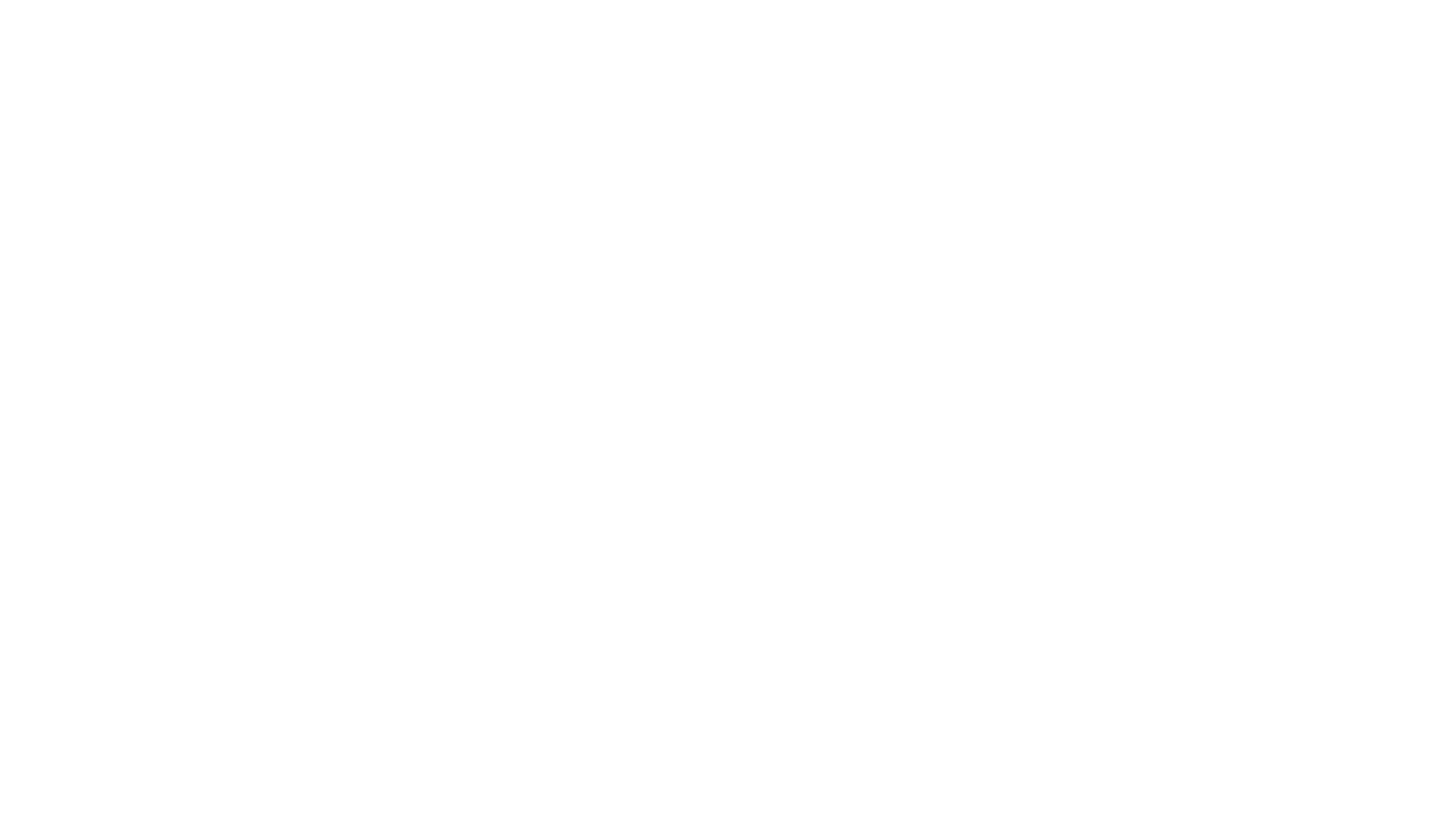 Countries have been trading with each other for 
hundreds of years. This trade has increase due to 
The industrial revolution made if cheaper to produce goods and with increase in population is meant there was a demand for these goods
The construction of the Suez and panama canal made it quicker to transport goods
The telephone made it easier for business to communication internationally with each other
The invention of airplanes made it easier and quicker to transport goods internationally
DEVELOPMENT OF GLOBALISATION
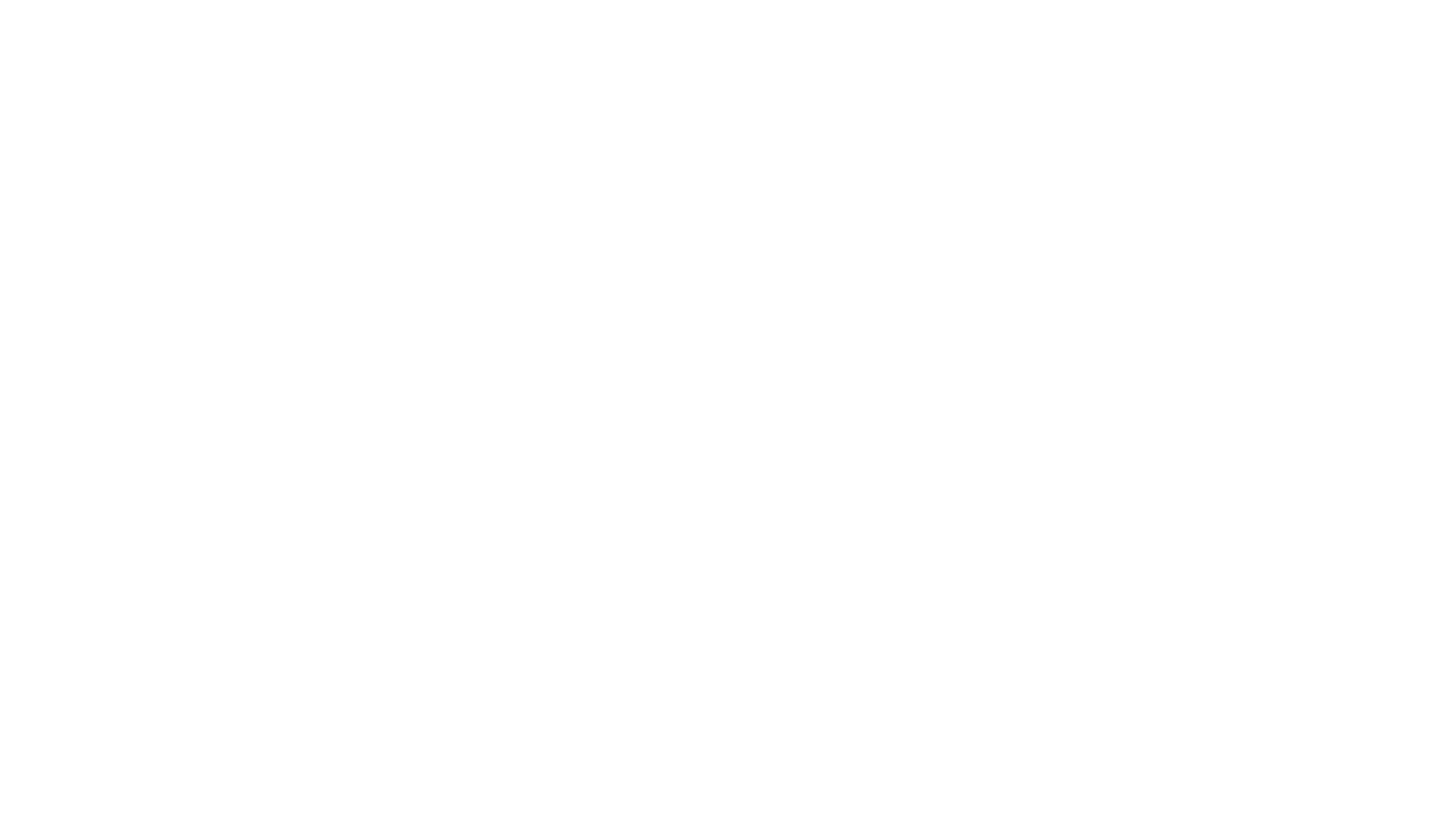 Electricity resulted in goods be made quicker
Agreement between countries were set up to trade freely, opening new markets
The Use of TV made advertising easier and increase the demand for a product worldwide
The invention of emails, computers and the internet makes it easier to communicated, advertise and sell goods and service worldwide
DEVELOPMENT OF GLOBALISATION
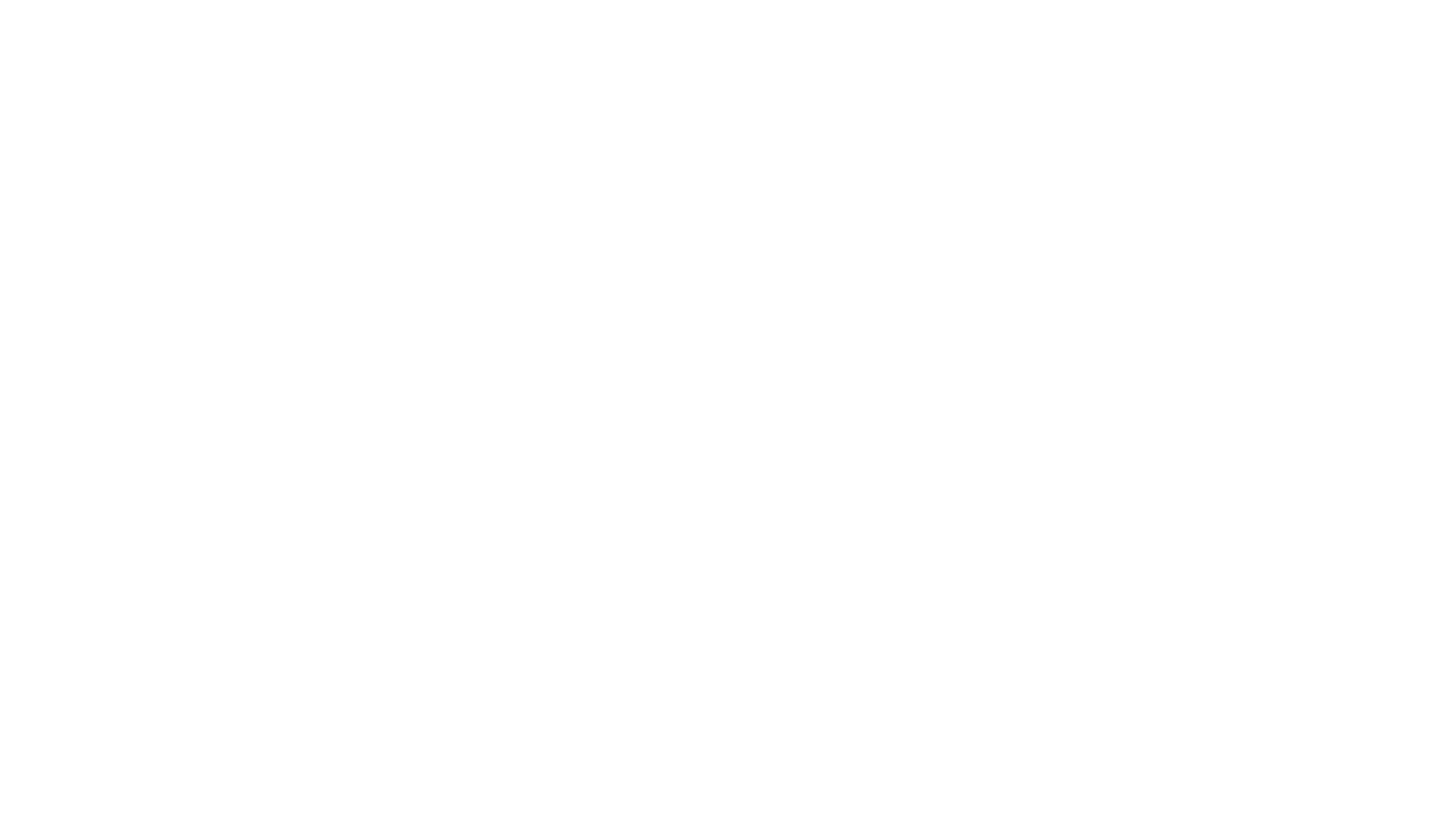 The following are some of the reason that have helped the Globalisation process 
Improvement in Technology
Consumer Demands
Economic of scale
Freedom of Trade
Labour availability and skills
Decreased transport Costs
Transport Improvements
REASON FOR GLOBALISATION
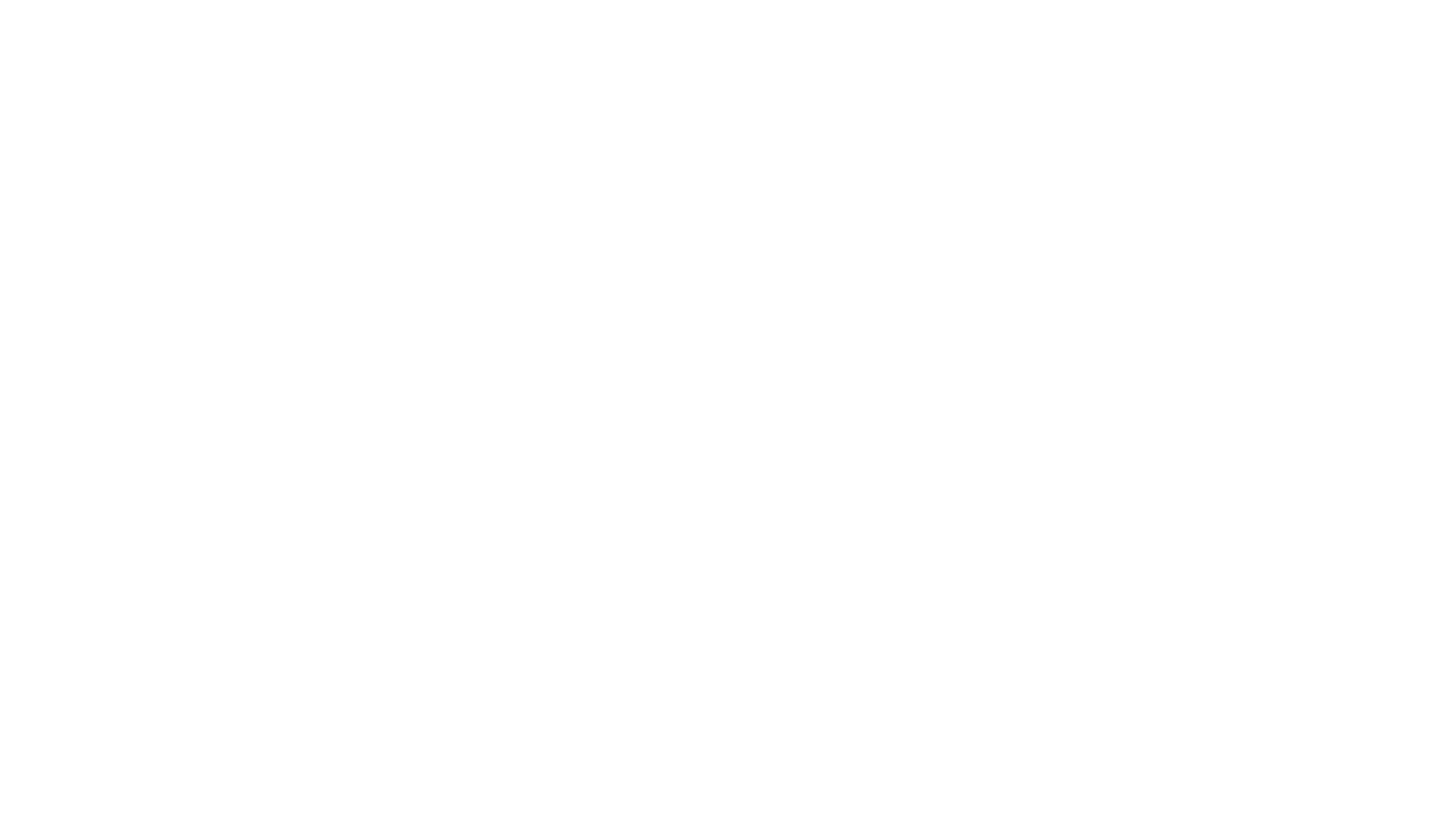 DELIVERY SYSTEMS
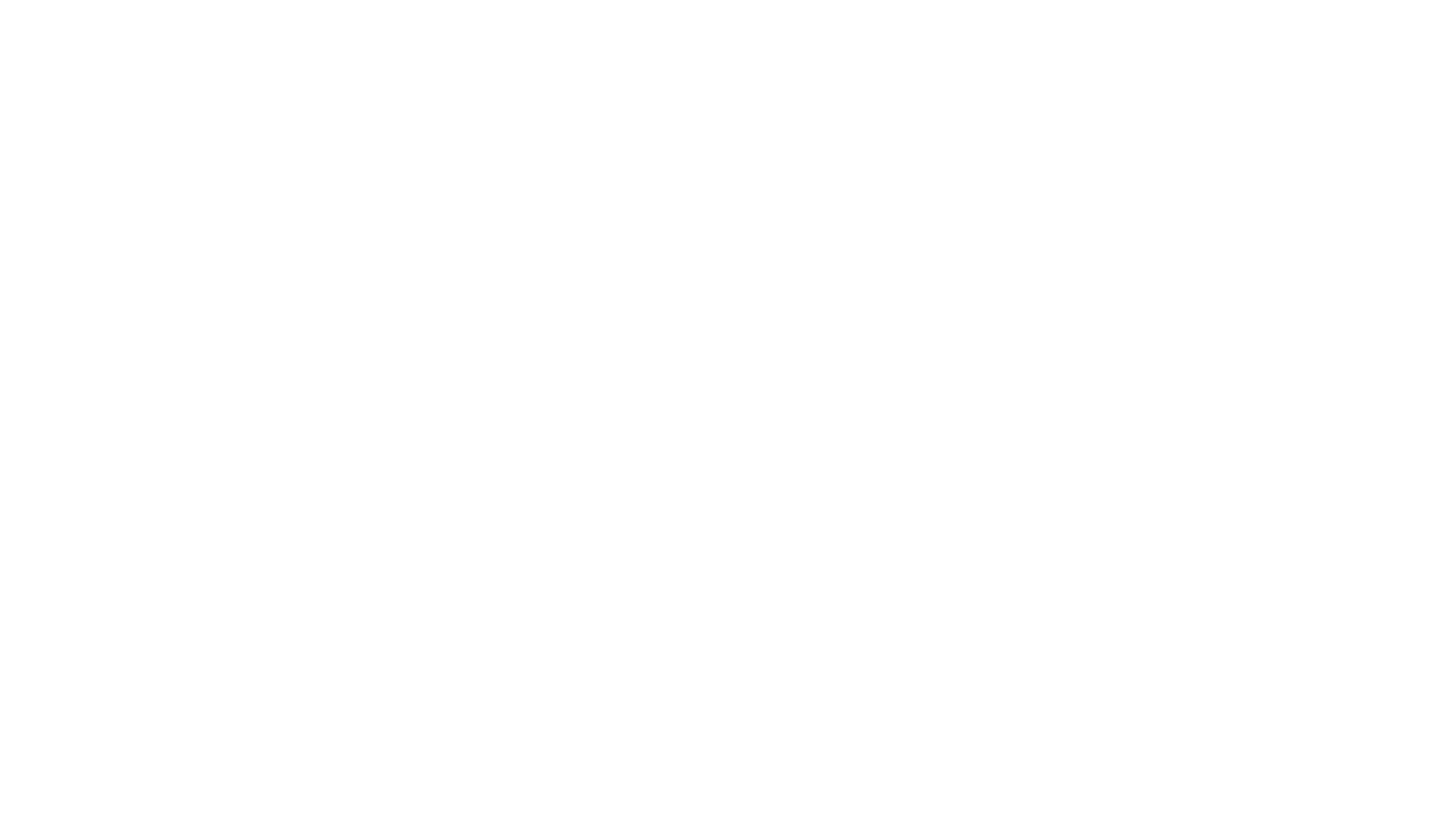 Foreign Direct Investment Def This is when a foreign company set ups a subsidiary of their parent company in Ireland or another country. It is also known as FDI and is called inward investment. 

Transnational Company Def This is when a company has their head office on one country and also operated is several different countries
TRANSNATIOAL COMPANIES
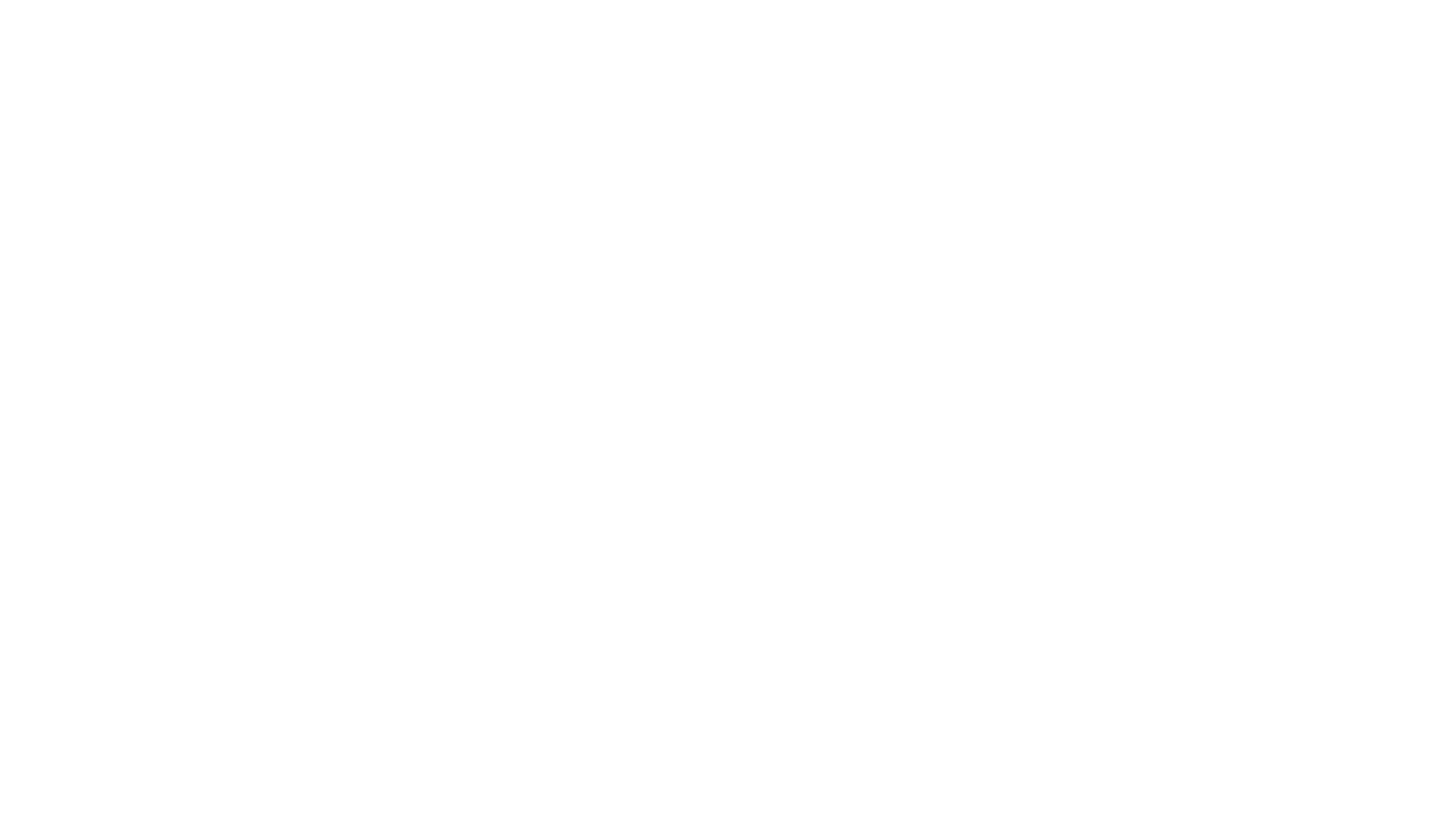 Factors that attract TNC to a country 
Cheap raw material
Good Transport Links
Cheap labour
Access to markets
Low corporation tax
TRANSNATIOAL COMPANIES
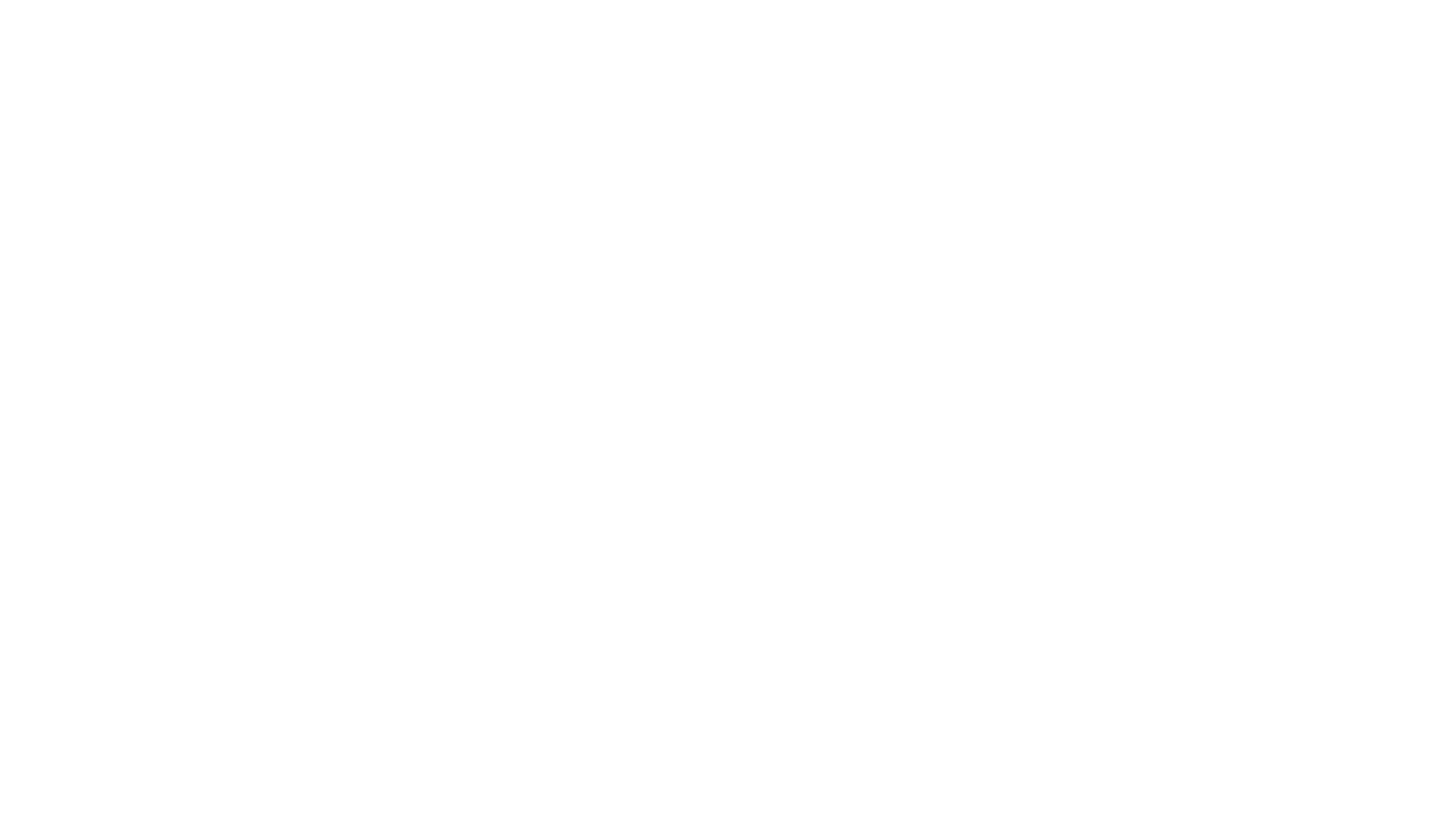 IMPACT OF GLOBALISATION
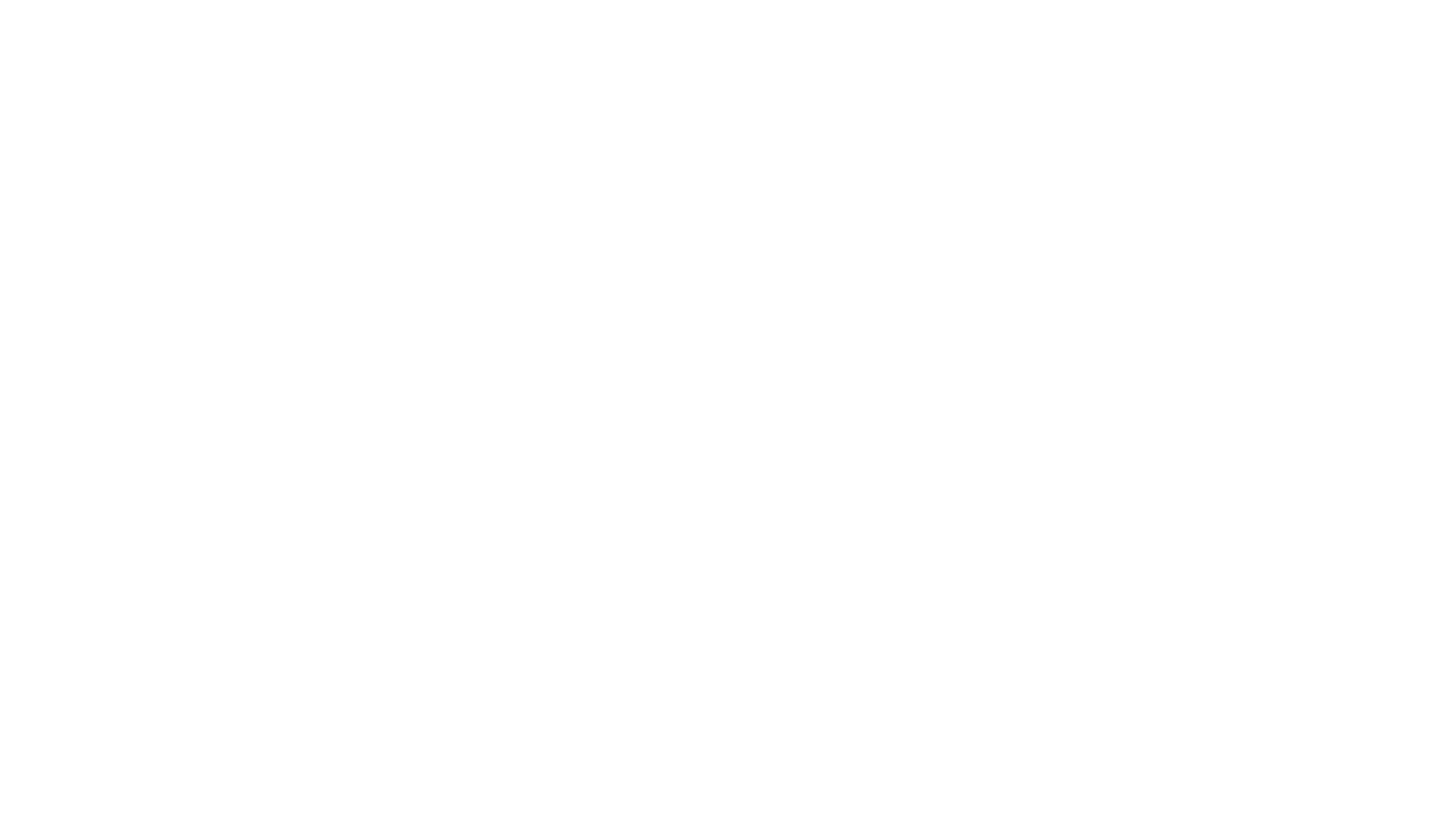 ICT Def        This stand for Information Communication Technology 

ICT has increase globalisation by 1. increasing trade and investment. This is done by e-mill, internet and faster phone line. 
2. This has resulted in it been easier for business to communicate, advertise and sell online all over the world.
THE INFLUENCE OF DEVELOPMENT OF ICT